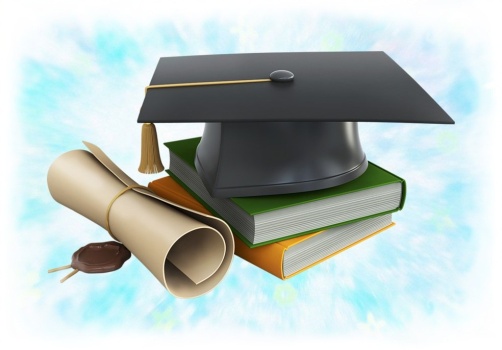 Площади фигур в свете подготовки к ГИА-9класс
ОГЭ-2015
Разработка учителя математики ГБОУ СОШ №692 г.Санкт-Петербурга
Шумовой  И.А.
1 категория
Цель работы:
Cистематизация обобщённых знаний и умений при решениии геометрических задач на площади фигур.
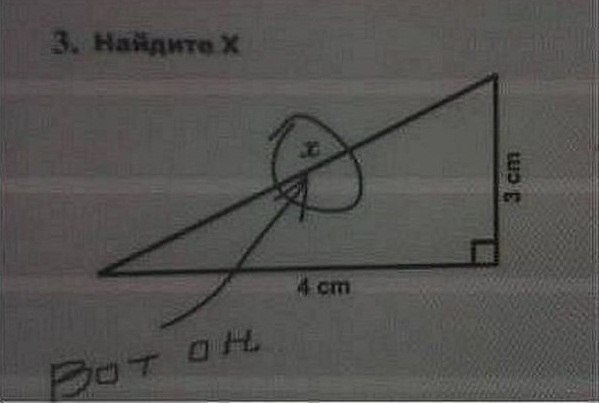 Задачи образовательные:
                 1) Повторить все  изученные формулы площадей
                2) Закрепить полученные знания через систему решений
                 задач на нахождение площади фигуры
Задачи воститательные:1)работа в коллективе,группе с целью оказания помощи слабым учащимся  при корректировке усвоения и закреплении материала темы
2) Воспитание ответственности перед одноклассниками за результат работы в группе
PЗ
З
1 этап : Разминка

Вспомнить все формулы площадей 
через решение кроссворда
( работа в группах ).
 Первая рефлексия–
 оценивается в конце урока
2 Этап 
Блиц-работа в группах---
Мини-задачи на применение
 формул
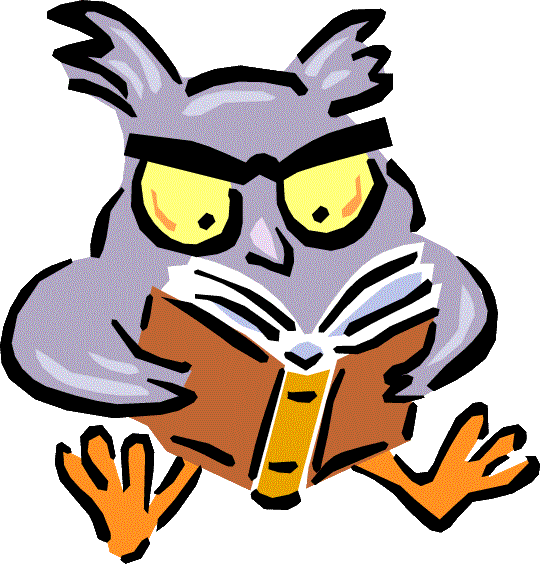 1) Найти площадь фигуры
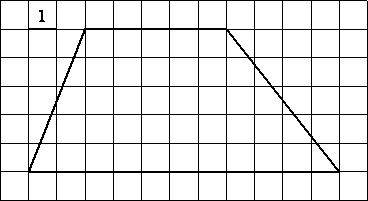 2) Найти площадь треугольника
В
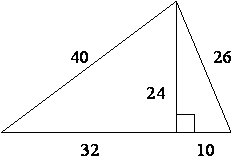 А
С
3) Найдите площадь прямоугольного треугольника, если его катет и гипотенуза равны соответственно 28 и 100.
4) Найдите площадь треугольника, две стороны которого равны 4 и 6,угол между ними равен 30°
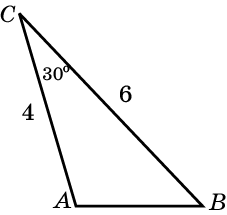 5) Найдите площадь прямоугольника, если его периметр равен 36, а отношение соседних сторон равно 1 : 2
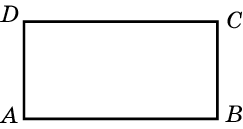 6) Площадь параллелограмма равна 40, стороны - 5 и 10. Найдите большую высоту этого параллелограмма
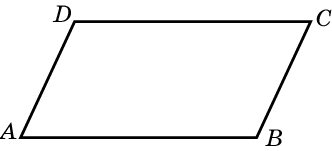 7) Найти площадь треугольника
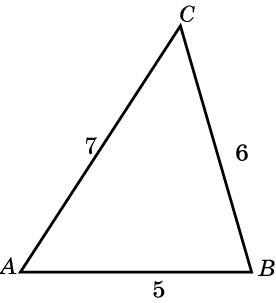 8) АВ=6,ВС=12 .
Найти площадь треугольника АВС,если
 О-центр описанной окружности.
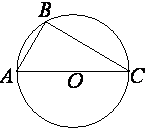 3 Этап.
Решение задач
Задача
В трапеции ABCD основание AD вдвое больше основания ВС и вдвое больше боковой стороны CD. Угол ADC равен 60°, сторона AB равна 6. Найдите площадь трапеции.
Задача
В трапеции ABCD основание AD вдвое больше основания ВС и вдвое больше боковой стороны CD. Угол ADC равен 60°, сторона AB равна 6. Найдите площадь трапеции.( ответ : 27     )
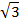 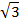 Домашнее задание
Находится у каждой группы в отдельном конверте.Раздаётся каждому члену группы.Следующий урок каждая группа презентует решение своих задач блоком.
Спасибо за урок!!!!!!!